Mecânica4300153 - Segundo Semestre de 2022
8a Aula – Colisões vistas do Centro de Massa: elástica, inelástica
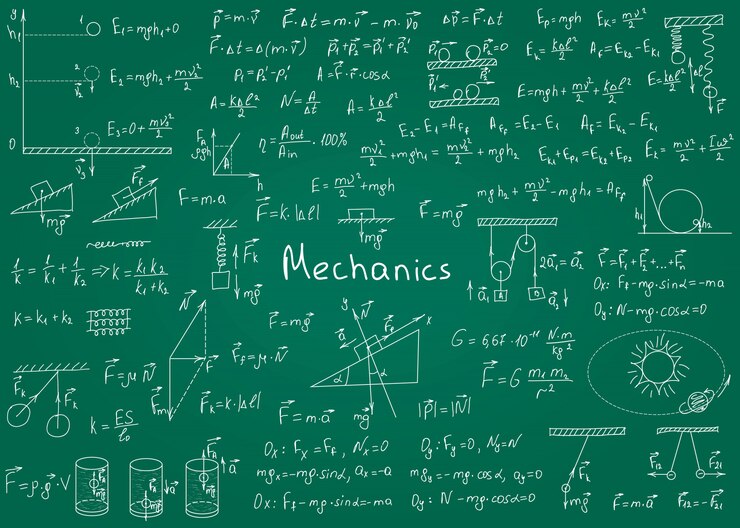 Nilberto H. Medina e Vito Vanin
medina@if.usp.br, vanin@if.usp.br
15/09/2022
Objetivos
Descrever a colisão no referencial do centro de massa

Classificar as colisões usando propriedades no CM
Elástica
Parcialmente inelástica
Inelástica

Aplicar a casos específicos
Centro de Massa e velocidade relativa ao CM
Caso 1
Caso 2
1
2
1
2
Caso  3
1
2
Colisão elástica em 1 dimensão: velocidades finais em função das iniciais
No referencial do CM, a velocidade de cada corpo varia em sentido, mas não em intensidade.
antes
depois
Velocidades no referencial CM
Colisão elástica
Vel. de 1 no CM:
(IV)
(II)
(I) em (VI)
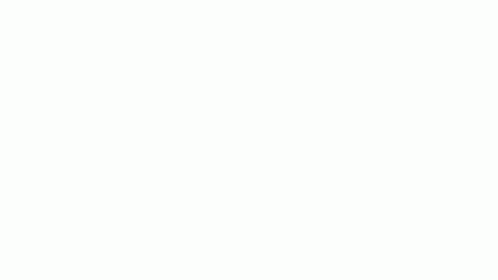 Tarefa para o LAR
Análise de alguns casos especiais de colisões
troca 
seu movimento
com o de (2)
transfere
todo seu movimento
para (2)
2b. Se as massas forem iguais e (2) em repouso
reflete em (2) e
movimento de (2)
não se altera
Exemplo: choque contra uma parede !!!
Análise de alguns casos especiais de colisões
não se abala, mas
(2) ganha o dobro da velocidade de (1)
Exemplo: Um caminhão descendo uma ladeira íngreme
4b. Se a partícula-alvo está em repouso
Amplificar a velocidade na colisão
Colisões no bolimbolacho
Referencial do centro de massa
Quando a colisão não é central, a trajetória final tem direção diferente da inicial
Laboratório
Centro de massa
m
m
A
A
m
Antes de colidir
A
m
Depois de colidir
A
Referencial do Centro de Massa
A direção de 
cada movimento costuma mudar, 
só tem que somar zero!
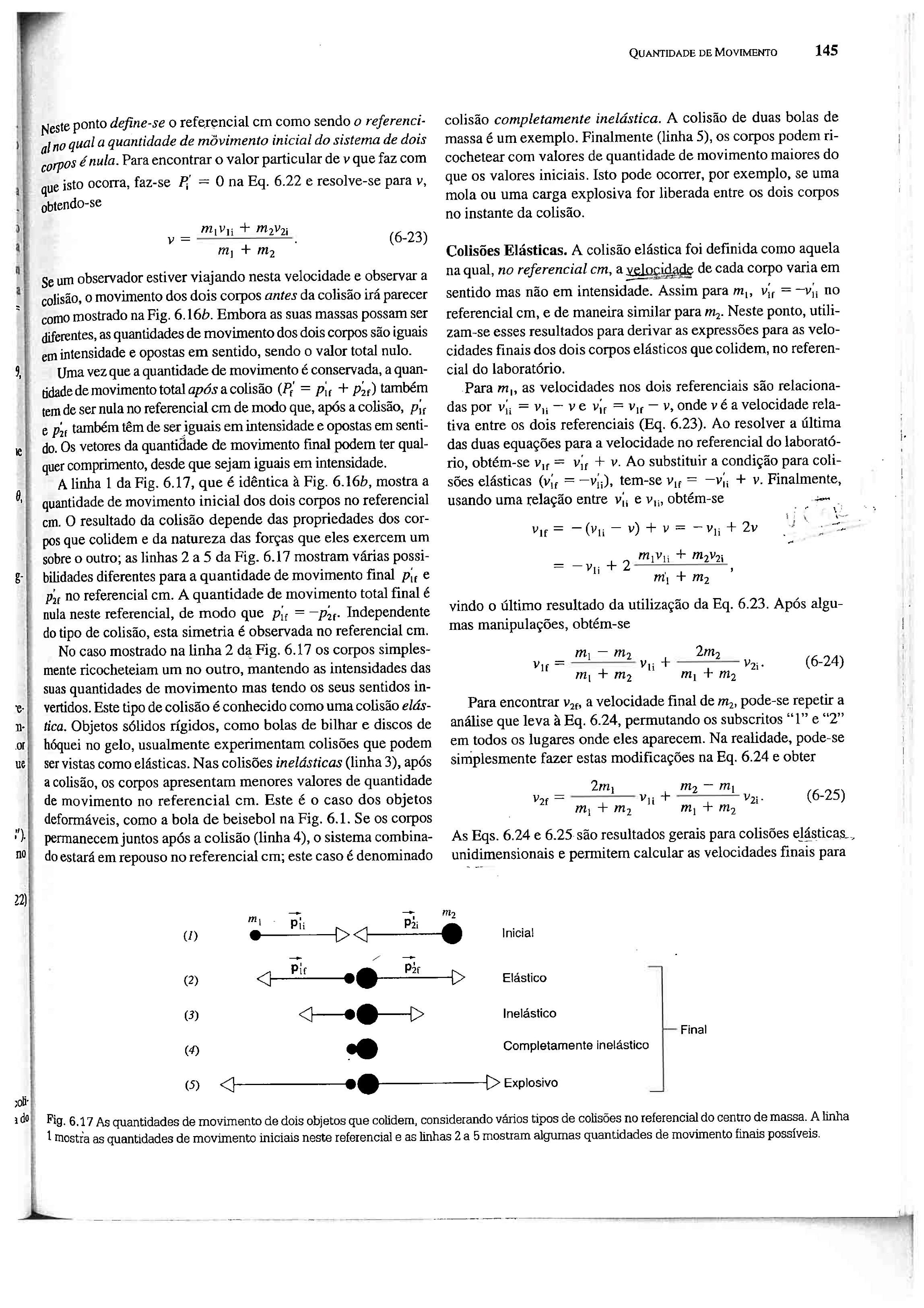 Choque elástico em 1 D:
Choque elástico em 2 e 3 D:
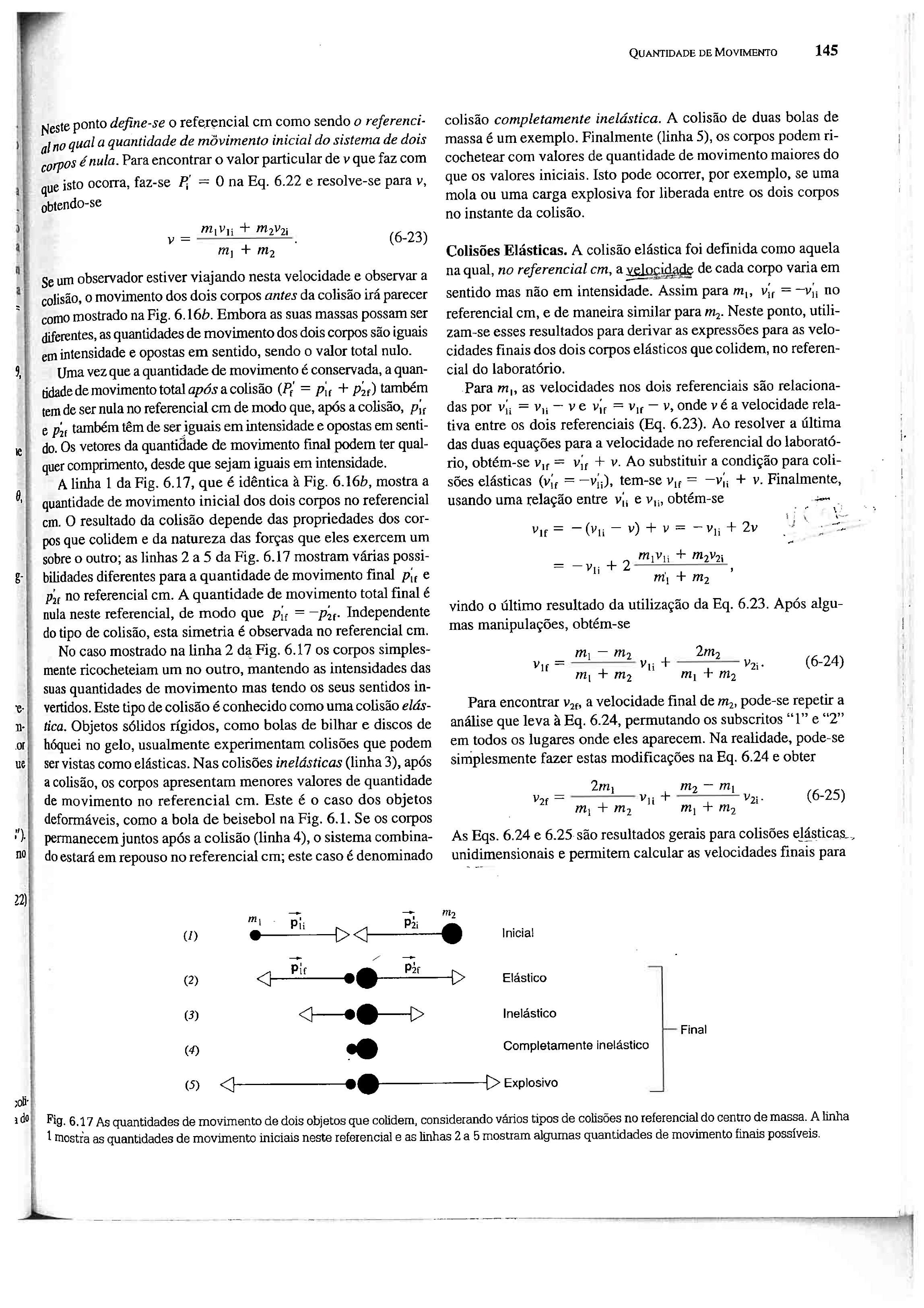 Choque inelástico – há conservação do momento total, mas
Completamente inelástico
Partículas grudam
Choque completamente inelástico
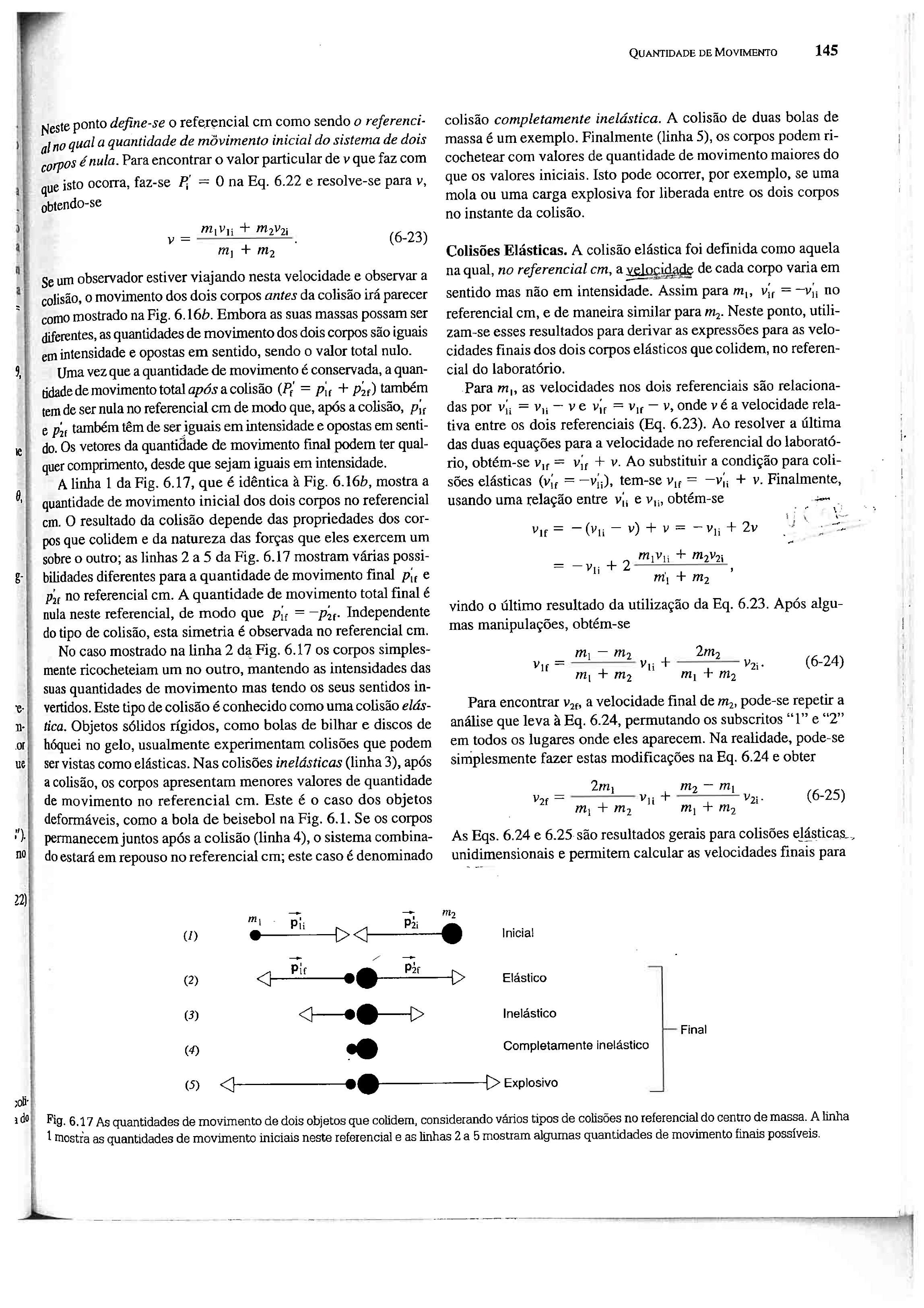 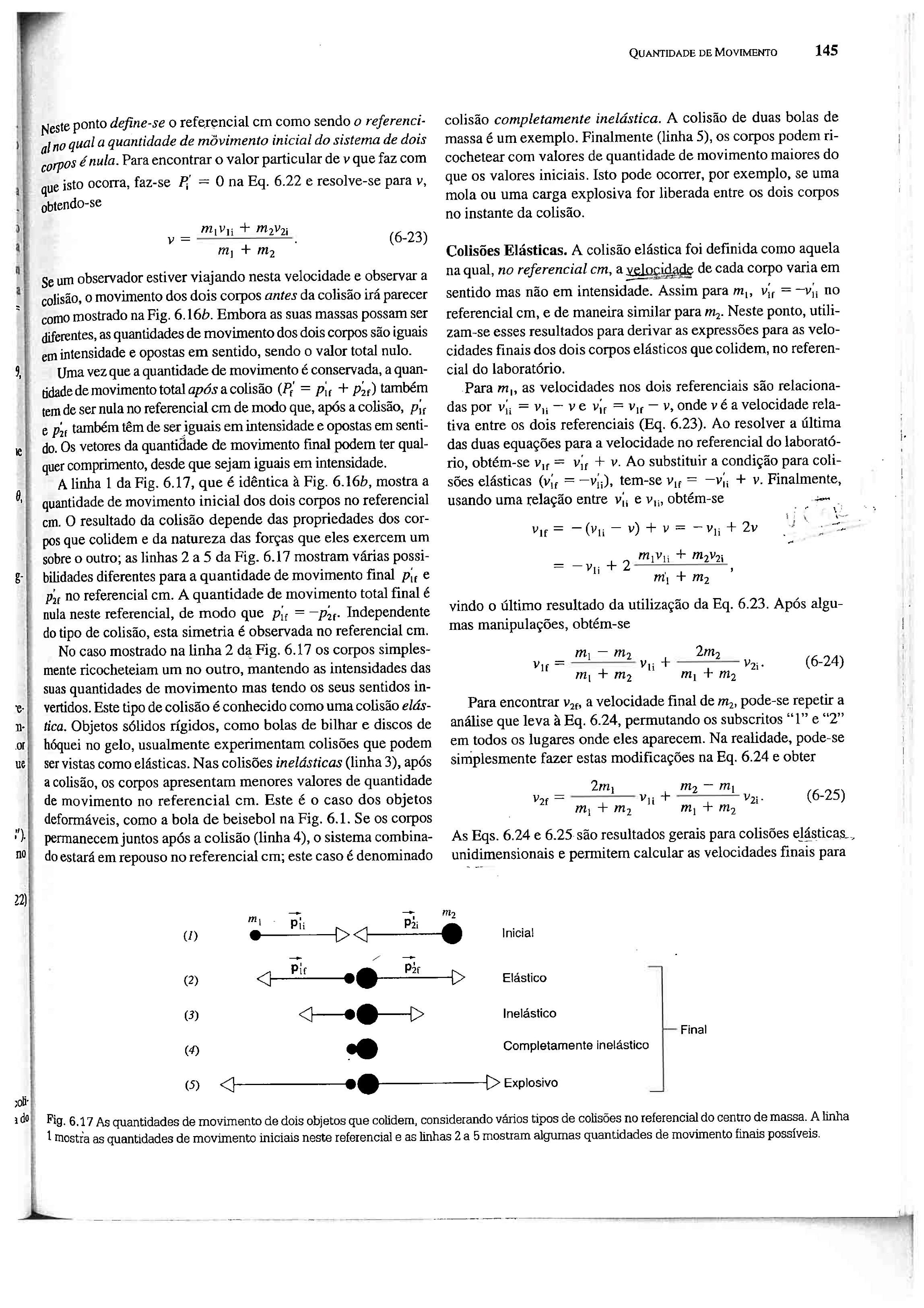 As direções do movimento antes e depois costumam ser diferentes em 2 e 3 dimensões
Explosivo
As partículas são ejetadas com o mesmo momento em sentidos opostos
Lista 3 ex. 12. Crianças em skates em movimento que se puxam por uma corda
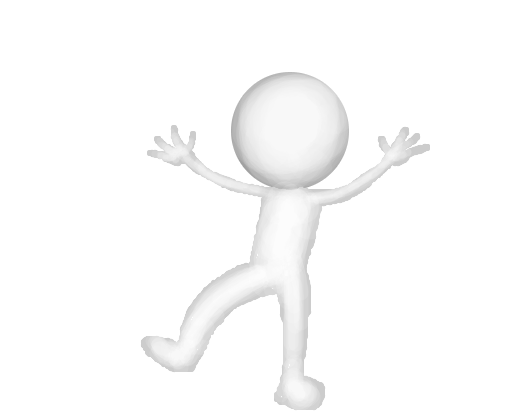 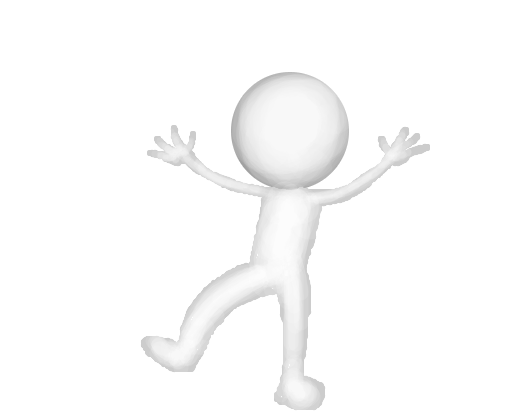 B
A
Alberto e Bernardo, de massas mA= 30 kg e mB = 45 kg respectivamente, estão deslizando sobre o piso horizontal, ambos a 2,5 m/s, quando Alberto dá um tranco na corda. Em consequência do puxão, a velocidade de Bernardo cai para 1,25 m/s no mesmo sentido. 
Determine: a nova velocidade de Alberto após o puxão.
x
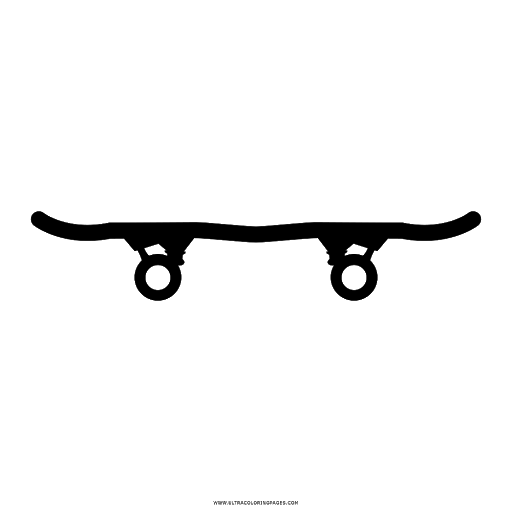 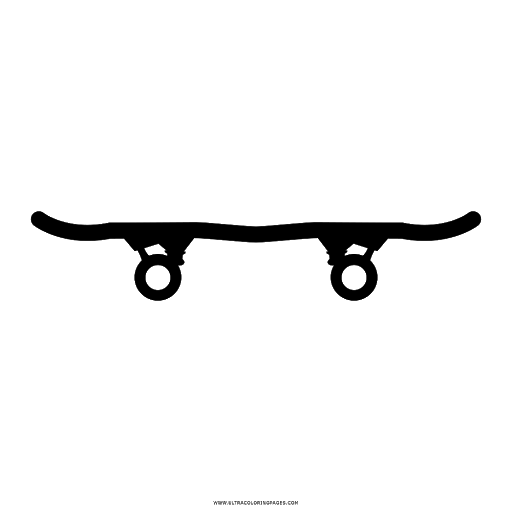 CM
lab
Como o movimento é todo em uma dimensão, não precisamos dos vetores, basta cuidar dos sinais
Impulso sobre cada garoto
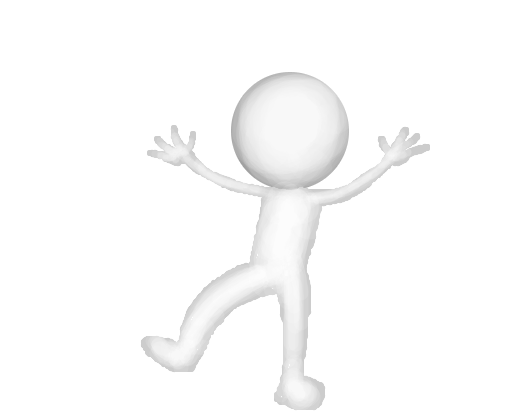 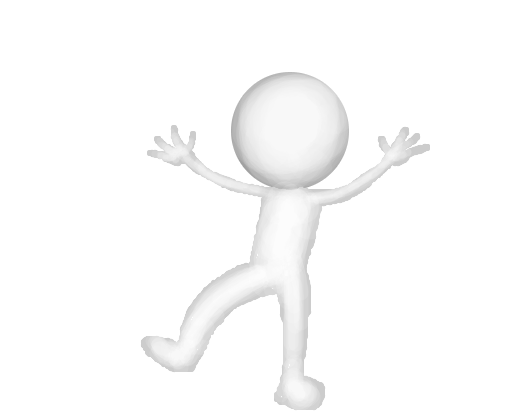 A
B
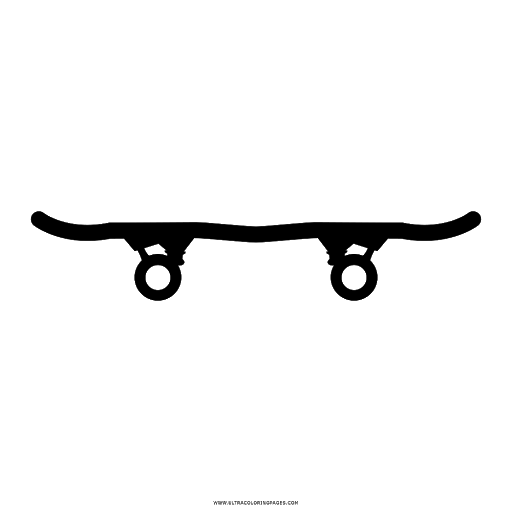 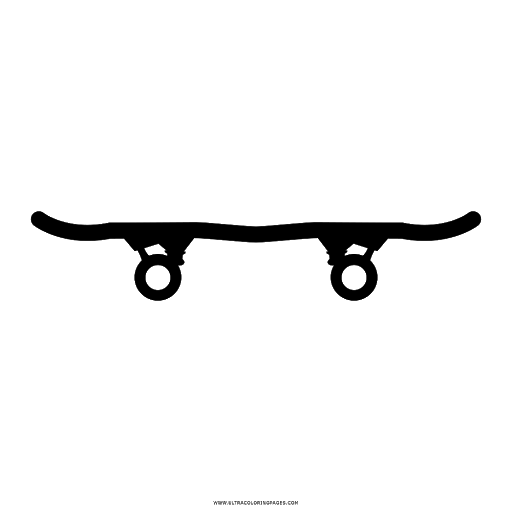 x
Quais são as velocidades do centro de massa do sistema Alberto+Bernardo, antes e depois do tranco ?
Qual o o impulso sofrido pelo centro de massa de Alberto e Bernardo ?
Resultado esperado pois no Centro de Massa
Lista 3 exercício 10. Colisão elástica entre corpos de massas na razão 1:3
Duas esferas de titânio se aproximam frontalmente uma da outra com velocidades de mesmo módulo e se chocam elasticamente. Após a colisão, uma das esferas, cuja massa é 300 g, permanece em repouso. Determine a massa da outra esfera.
Antes
No eixo x:
x
Depois
Velocidade relativa:
Antes
Depois
Note – a esfera leve parou  a pesada! Como pode?
Explicação – o caso da razão 1:3
Elástico em 1D  velocidade inverte
Com 1/3 da massa, precisou mudar 
3 × mais a velocidade
Lista 3 exercício 17. Colisão de dois blocos em movimento, formal
A figura ao lado representa dois blocos, antes e depois de uma colisão. Os blocos deslizam sem atrito. As massas dos blocos A e B são 1,6 e 2,4 kg, respectivamente.
Determine a velocidade do centro de massa.
x
Qual a velocidade de cada bloco em relação ao centro de massa após a colisão ?
Determine se a colisão é elástica e justifique sua resposta
Colisão elástica: Os corpos ricocheteiam um no outro, mantendo as intensidades das quantidades de movimento; em 1 dimensão, tem os sentidos invertidos.
x
No referencial do Centro de Massa
Em uma dimensão
Colisão inelástica, não explosiva: Objetos se deformam, ficam com parte da energia do movimento
No referencial do Centro de Massa
Colisão totalmente inelástica:
Corpos grudam
No referencial do Centro de Massa
Neste problema, temos:
Colisão elástica em uma dimensão
L3 ex.19. Velocidades das partículas após colisão exoérgica, da condição inicial e ângulos de desvio
Antes
2m
2m
10m
10m
Depois
0
0
eq. (1)
Vamos precisar dos vetores adiante
Quais são as velocidades em relação ao centro de massa ?
Antes
Cálculo da velocidade do centro de massa antes da colisão
2m
2m
10m
10m
Depois
Sabemos que a velocidade do CM não se altera na colisão. Usamos isso para conferir as expressões das velocidades finais!
Usando as velocidades do slide anterior
Confere!
Quais são as velocidades em relação ao centro de massa ?
Antes
2m
2m
10m
10m
Depois
Depois: dos slides anteriores
Qual o tipo de choque ?
Antes
Antes
2m
2m
10m
10m
Depois
Depois
O choque é inelástico
Lista 3 ex. 20. Achar elemento desconhecido a partir da velocidade resultante da colisão c/ próton
Em um acelerador, um feixe de 1,50×107 m/s de prótons (massa m) incide em um alvo de elemento desconhecido. O detector mostra que alguns prótons são rebatidos diretamente para trás depois de uma colisão com um núcleo desse elemento desconhecido. Esses prótons rebatidos para trás têm velocidade igual a 1,20×107 m/s. Ignore as velocidades iniciais dos núcleos do alvo e suponha que as colisões sejam elásticas. 
Determine  a massa do núcleo do elemento desconhecido; resposta em função de m.
A
m
A
m
Da Tarefa para o Lar
Qual a velocidade do núcleo do elemento desconhecido imediatamente após a colisão ?
Avisos
Leitura das seções 7.1 a 7.5 do HRK

Terminar os exercícios da lista 3 

Analisar os dados do experimento online (Colisões 2D) e entregar o relatório até dia 23.

Leitura do texto de matemática (CMB) Vetores
    questionário 5 será sobre esse texto e abre sábado.

Questionário 4 fecha amanhã.

Participar das monitorias presenciais e online – links no moodle
Até a próxima aula

Ler capítulo 7 do HRK